Jesus Film
Evange-Hat
Fashion Show
Jesus Film CoordinatorScott Blair
Pleasant View Hat Makers!
500 Evange-bracelets-Pleasant View
Hundreds of Elizabethton Hats
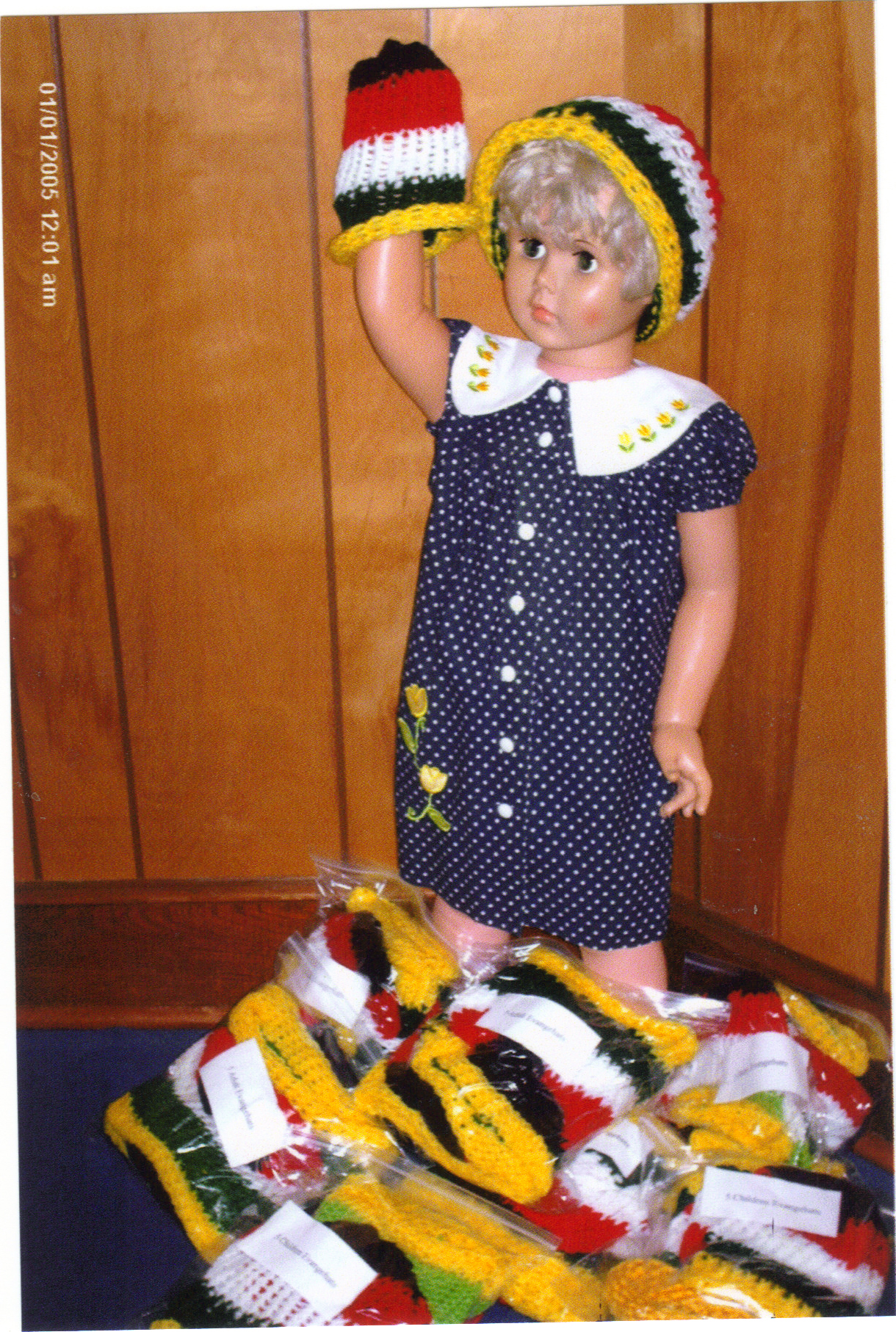 M’boro 1st Knitter-NMI President Jean Michael
Cookeville Evangehat Cutie
Cookeville “Lineup”
East Ridge Knitters
East Ridge Model
Maryville 1st Church Evangehat knitter
Lenoir city Hats!